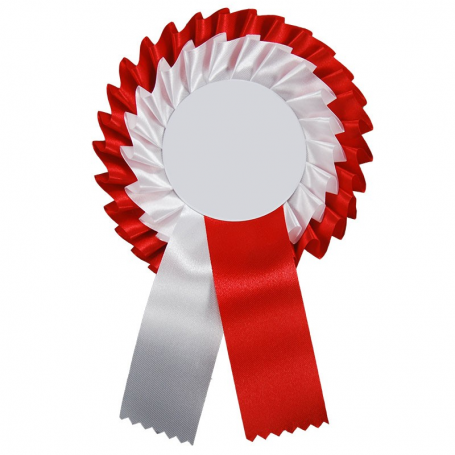 ŚWIĘTA 
MAJOWE
w naszej szkole